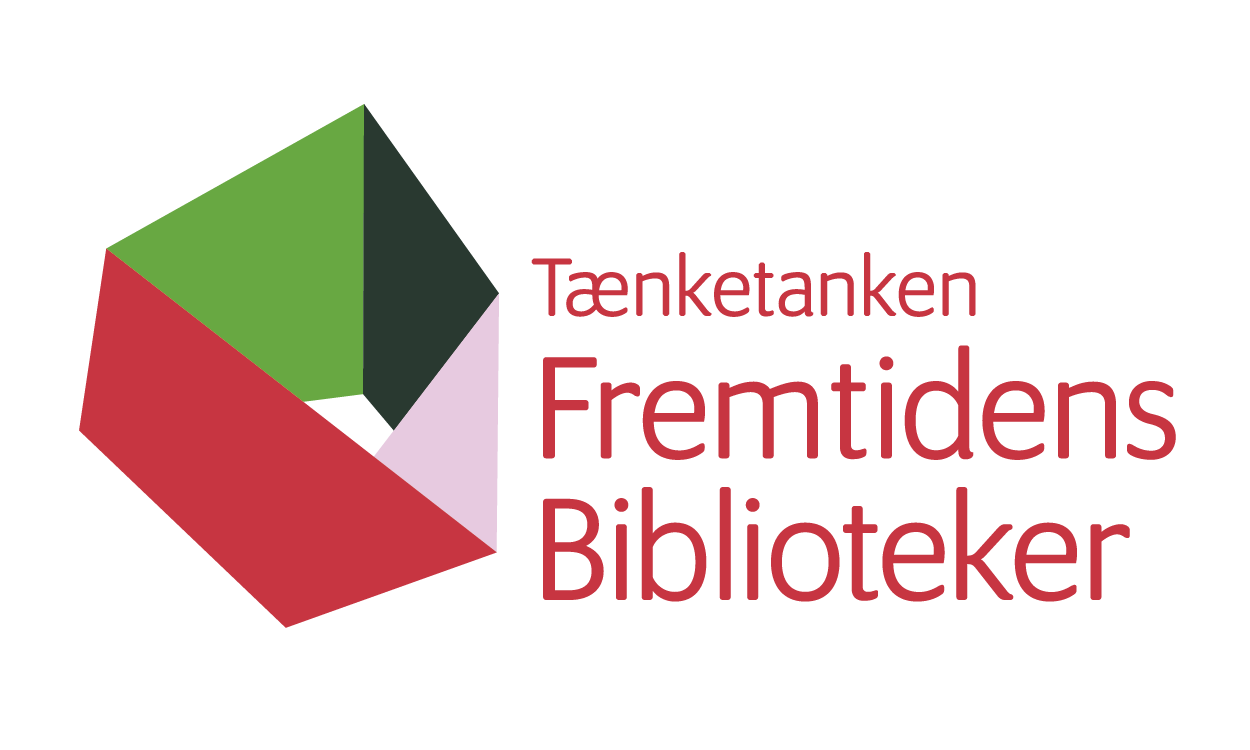 Hovedresultater fra undersøgelsen PIRLS 2021 og status på ”National indsats for børn og unges læseglæde: Et styrket samarbejde mellem de pædagogiske læringscentre og folkebibliotekerne” Møde i Danmarks Biblioteksforenings Læringsudvalg, mandag den 12. juni 2023Lisbet Vestergaard, Tænketanken Fremtidens Biblioteker
En bombe landede den 16. maj 2023
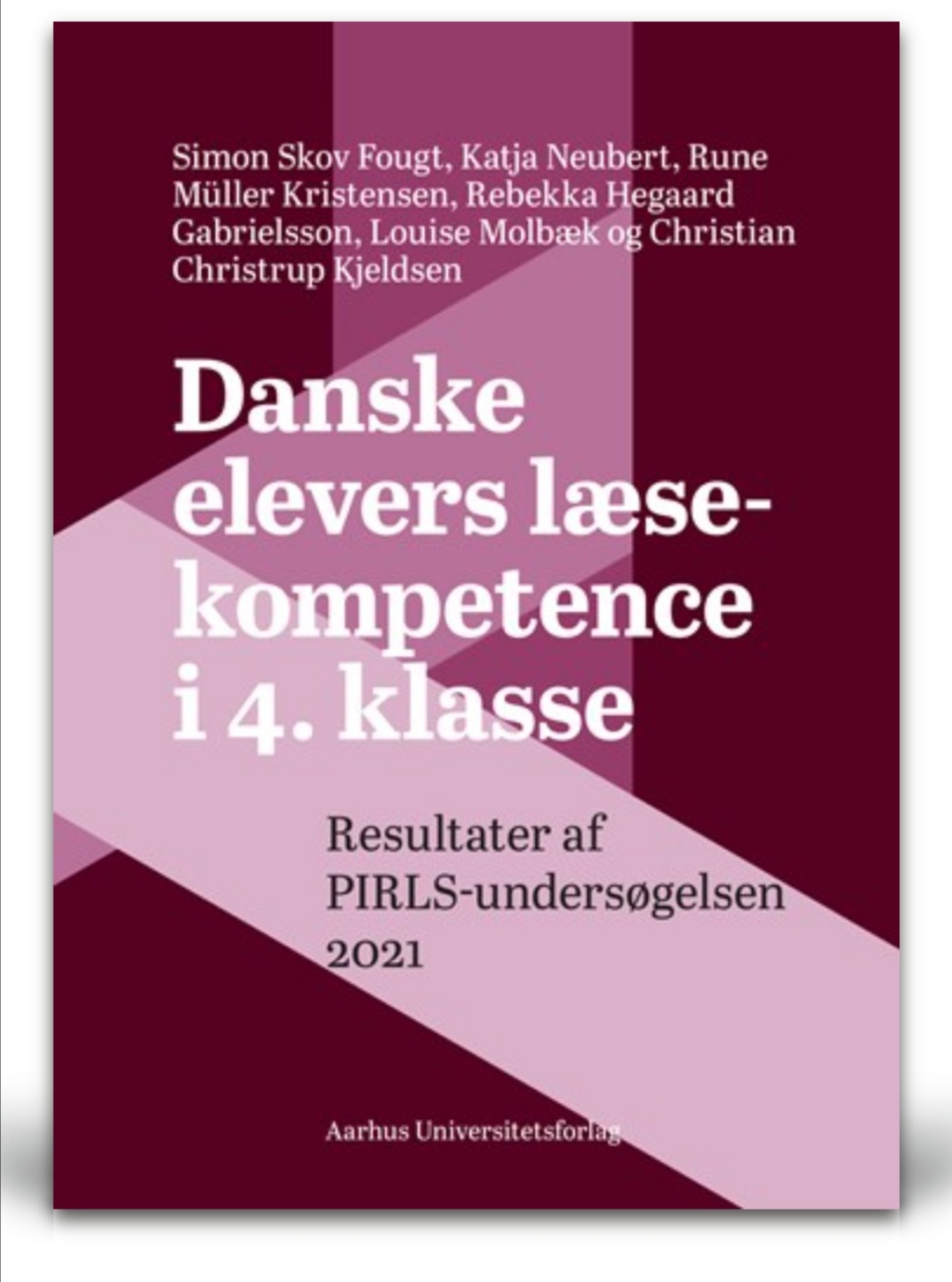 Hvad er hovedresultaterne?
Danske børns læsekompetencer er stadig i den øvre del af feltet. Men det går tilbage.
Resultatet er signifikant lavere end i alle tidligere PIRLS-undersøgelser.Fem landes elever scorer i gennemsnit signifikant højere end de danske: Singapore, Hongkong, England, Finland og Polen.
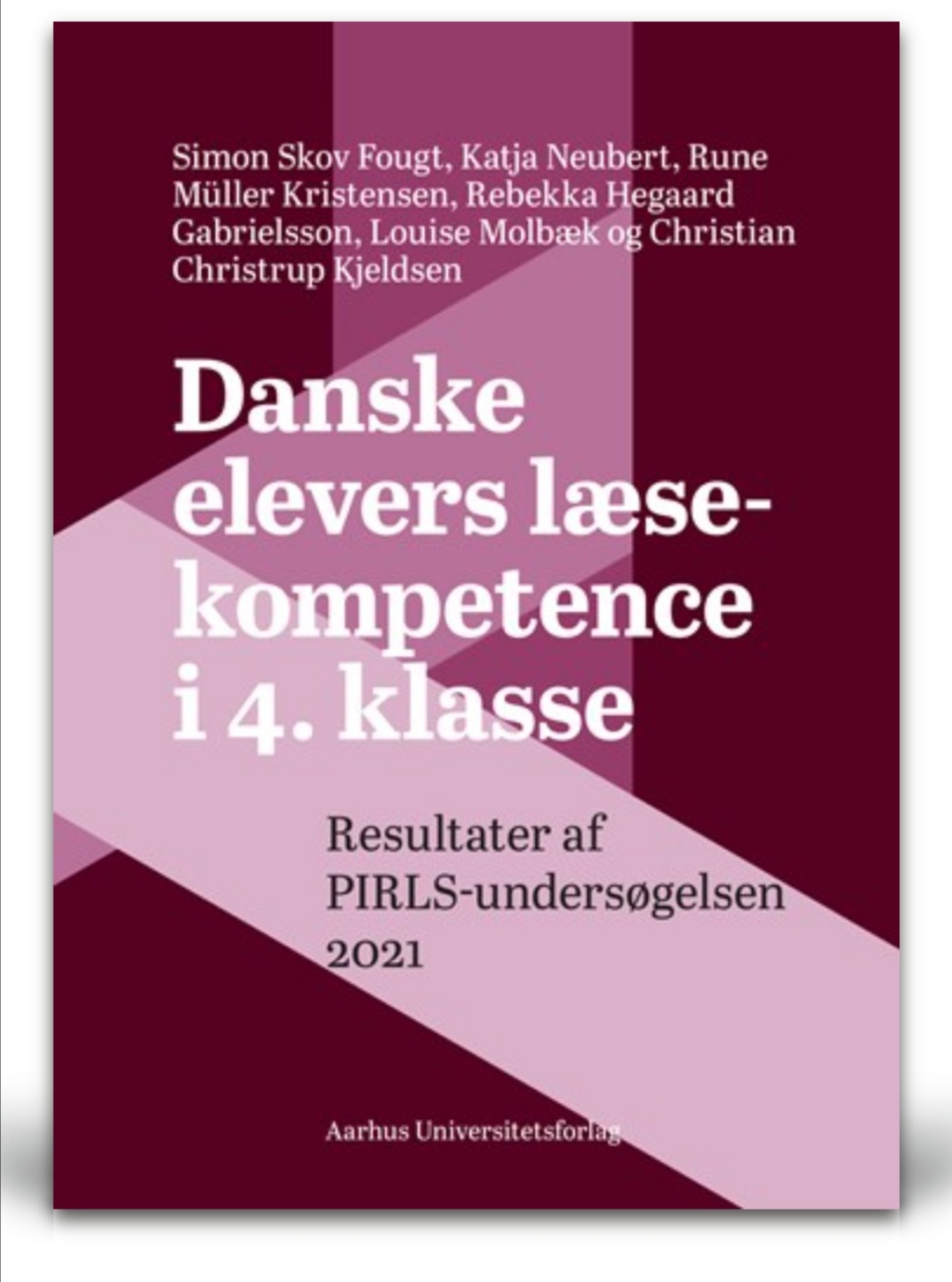 Hvad er hovedresultaterne?Flere svage læsere: Det danske fald kan især forklares ved, at der er kommet signifikant flere svage læsere, især blandt drengene.Polarisering: Afstanden mellem de svageste og dygtigste læsere er signifikant større i 2021 end i 2016 og 2011.
Det står skidt til med læseglæden
Danske elevers læseglæde er faldet signifikant siden 2016. 
Hver 7. elev kan rigtig godt lide at læse. I 2016 var det hver 5.  
De elever, der ikke kan lide at læse, har den laveste gennemsnitlige læsescore.
Danmark og Norge er de to lande i hele undersøgelsen, der har færrest elever, som rigtig godt kan lide at læse.

Pixi-version af PIRLS 2021: https://dpu.au.dk/fileadmin/edu/Forskningsprojekter/PIRLS/PIRLS_2021/PIRLS_2021_SHORT.pdf
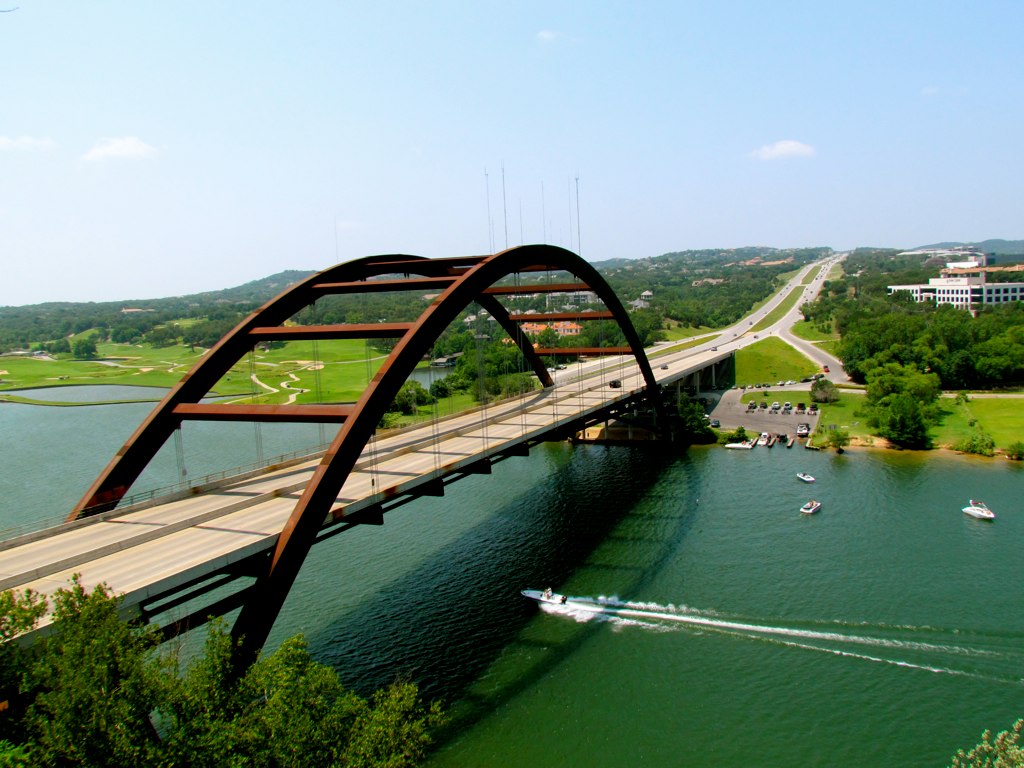 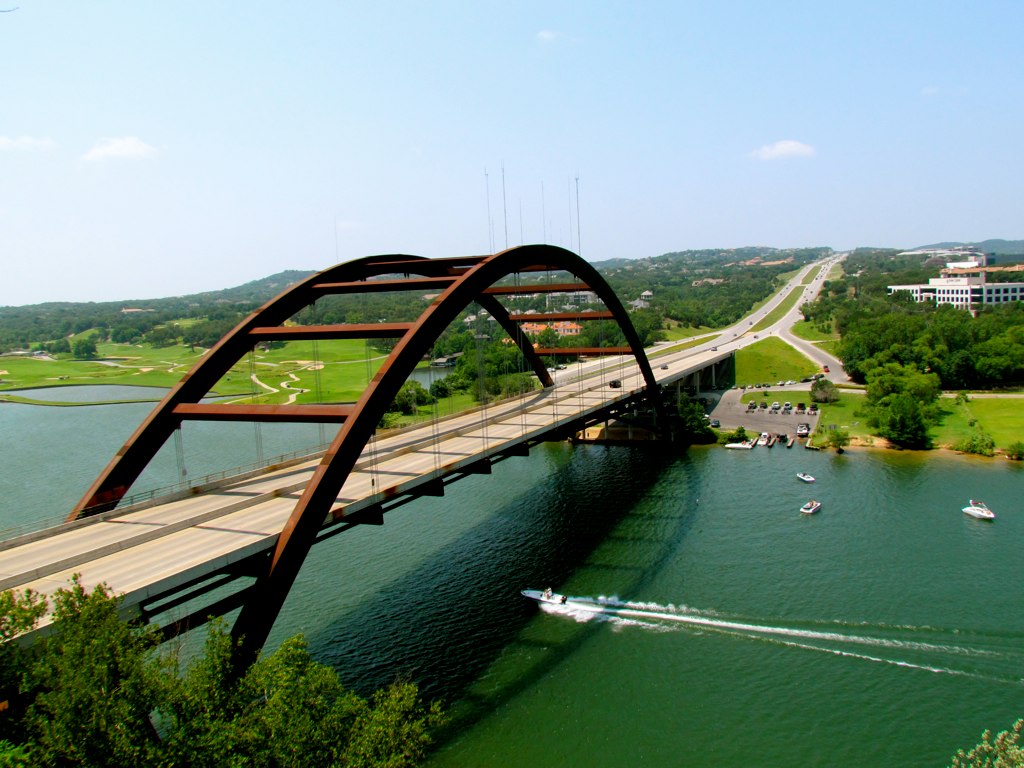 National indsats for børn og unges læseglæde: Et styrket samarbejde mellem de pædagogiske læringscentre og folkebibliotekerne 2023-2025
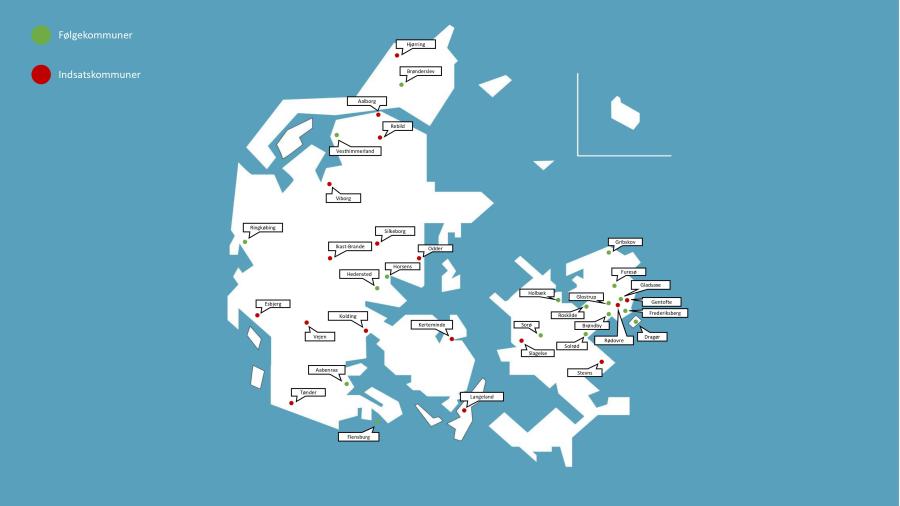 35 kommuner er ombord
17 indsatskommuner
18 følgekommuner
Vi tilrettelægger også formidling og aktiviteter, sådan at alle interesserede kommuner løbende kan hente viden og inspiration fra projektet.
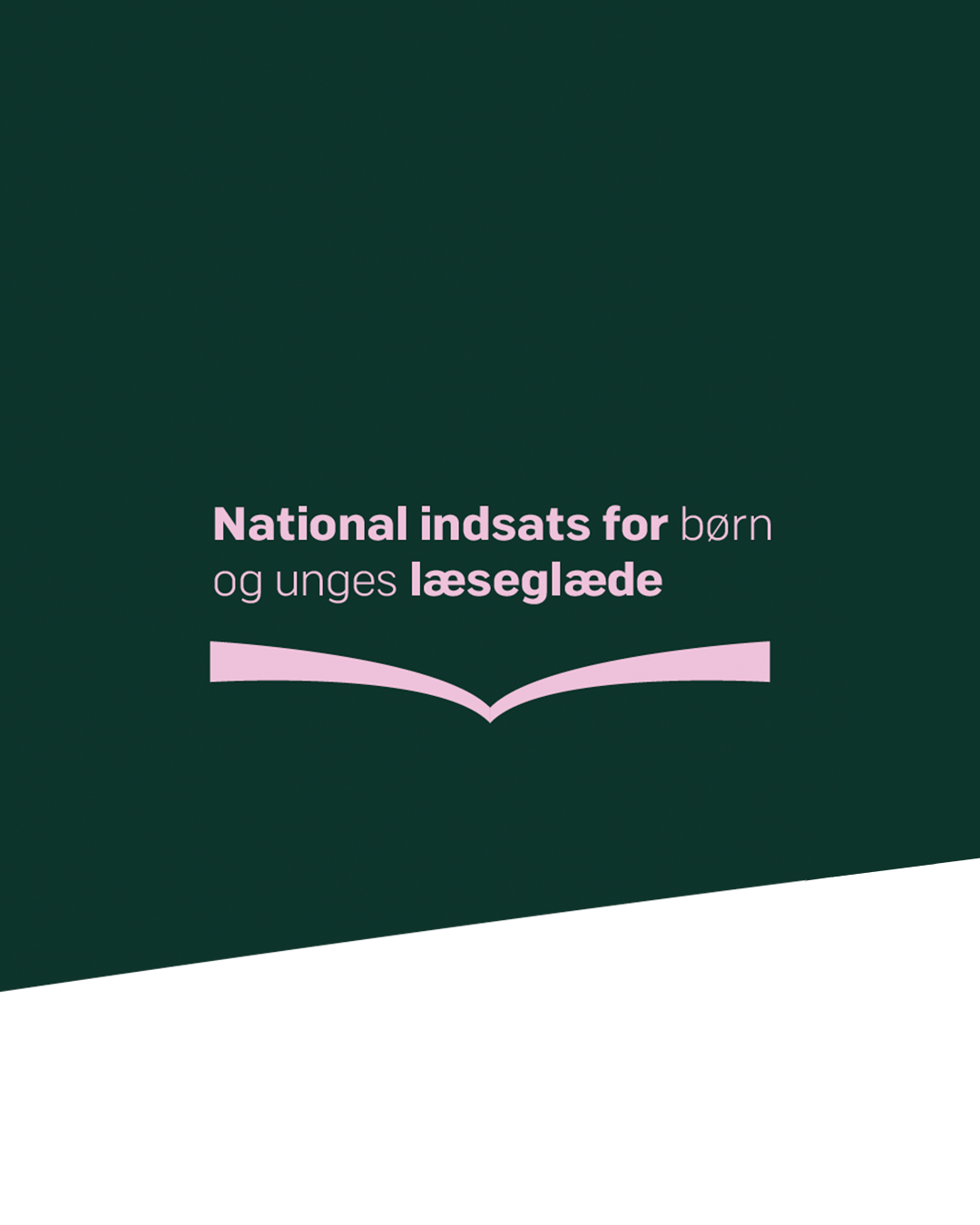 17 indsatskommuner
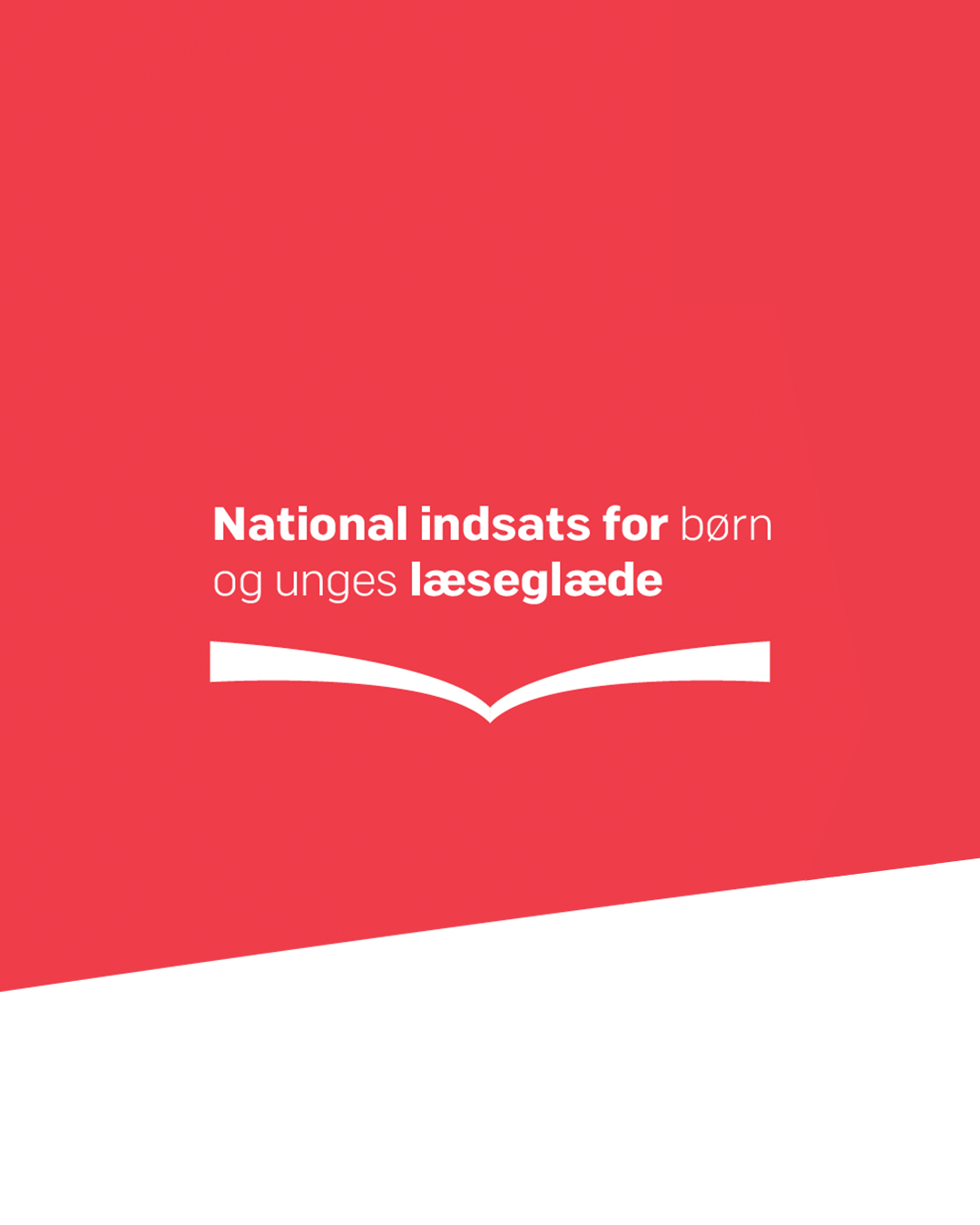 18 følgekommuner
Praksisfeltet: Der hvor udviklingen sker
De
18 id
Landets øvrige 63 kommuner
18 følgekommuner
Børn og unge
17 indsatskommuner
Alt det omkring praksisfeltet
Styregruppe: Primært fokus på strategiske og nationale perspektiver
Øvrige interessenter: Den brede offentlighed, herunder forældre, politikere, presse, beslutningstagere, meningsdannere.
Projektgruppe:Forbinder alle niveauerne. Koblingspunkt til Center for Anvendt Skoleforskning, PLCF, KFPLC og ad hoc-grupper.
Faglig følgegruppe: Primært fokus på nationale perspektiver
De
18 id
Daglig projektledelse: Tænketanken Fremtidens Biblioteker
Børn og unge
Gruppe med CB- og CFU-konsulenter: Fokus kommunale og regionale perspektiver. Indsats- og følgekommuner i 2024. Opererer primært i 6 kombi-par.
Opmærksomhedspunkter:Det handler om børnenes læseglæde. Den er omdrejningspunktet. Men det handler også om samarbejdet om børnenes læseglæde. Hvordan får vi alle niveauer og aktører til at spille bedre sammen?
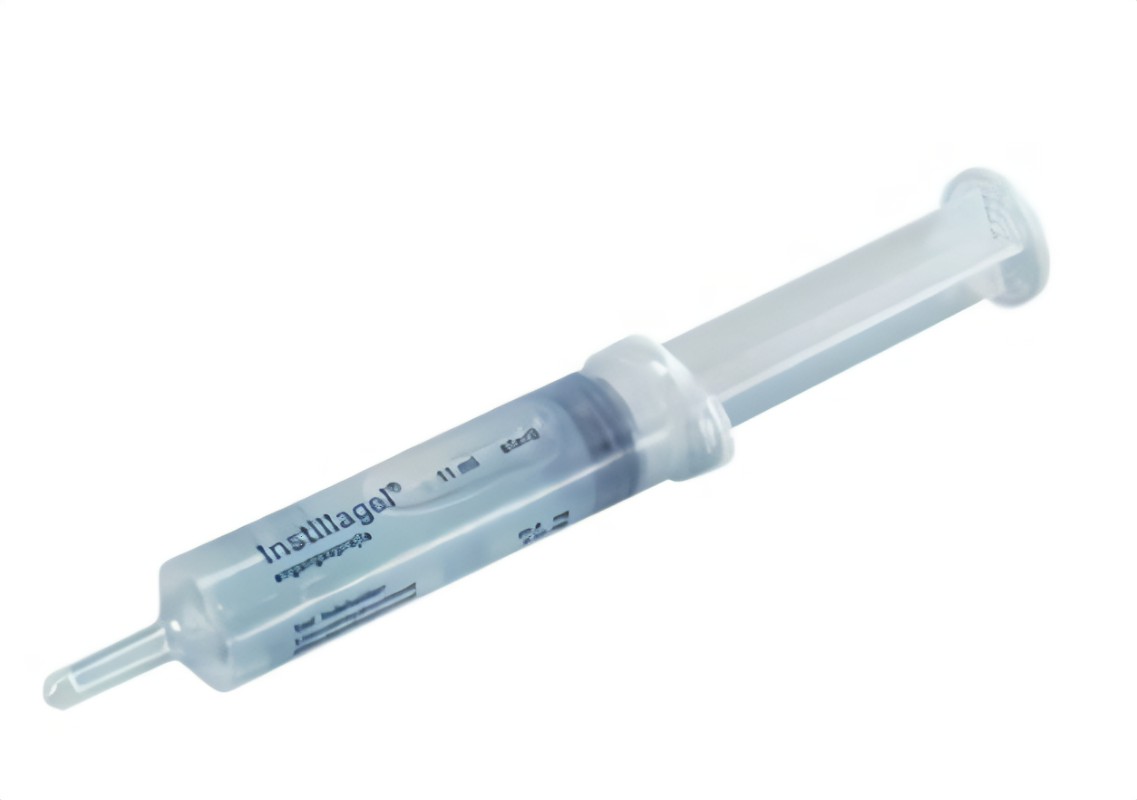 Man kan ikke lave et quick fix på et wicked problem.
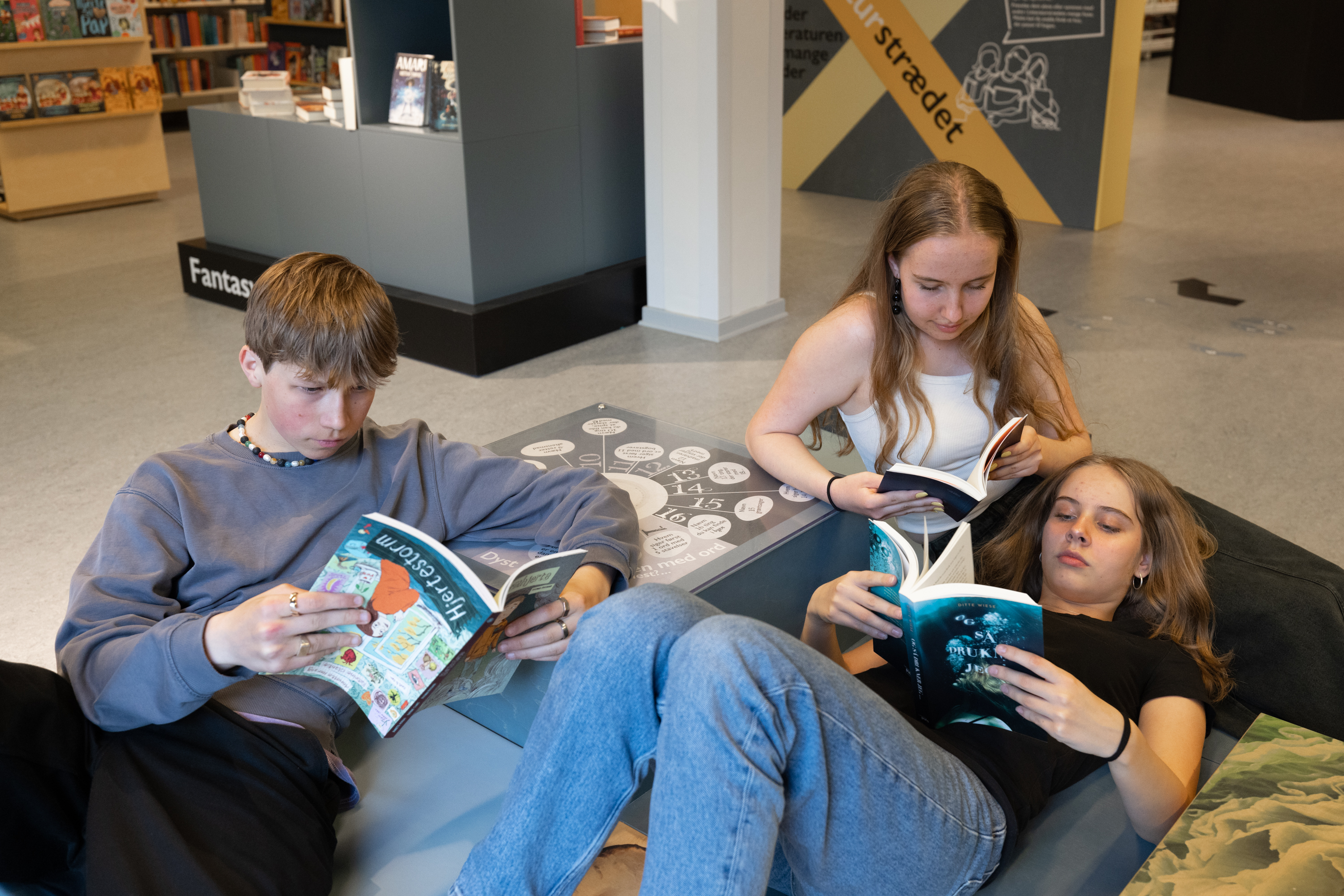 Vi har 7 målsætninger
Udvikle og udbrede nyt vidensgrundlag, der anvendes i udviklingsarbejdet mellem biblioteker og skoler. 
Udvikle ny og styrket praksis på tværs af skoler og biblioteker omkring børn og unges læsning, især med fokus på aktiv involvering af børn og unge.
Styrke samarbejdsmuligheder om børn og unges læseglæde og læsekultur på lokalt og nationalt niveau.
At styrke grundlaget for nøglemedarbejderes læse- og litteraturfaglighed. 
Styrke fokus på børn og unges læseglæde og læsekultur i kommuners kvalitetsarbejde på tværs af PLC og folkebiblioteker. 
At udvikle projektmodel, der sikrer videnstransfer undervejs fra projekt til nationalt niveau. 
Styrke den løbende faglige og politiske debat om børn og unges læsekultur på både nationalt og lokalt niveau.
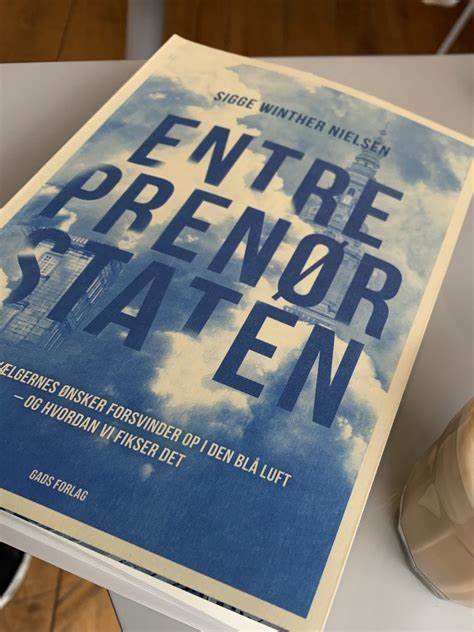 Vil I være med til at understrege budskabet?